36-617: Applied Linear Models
Nonparametric Regression I
Brian Junker
132E Baker Hall
brian@stat.cmu.edu
12/3/2021
1
TexPoint fonts used in EMF. 
Read the TexPoint manual before you delete this box.: AAAAAAAAAAAAAAAAAA
Announcements
Project 02 Schedule:
Mon Nov 29 (or earlier): Full IDMRAD paper first draft.
Fri Dec 3: Peer reviews due.
Fri Dec 10 (or earlier): Full IDMRAD paper final draft!
Regular classes Nov 29 & Dec 1
No more graded hw’s or quizzes
There is an ungraded HW11 on nonparametric regression
BJ’s remaining office hours will be in the MSP space in FMS – not in his office.
BJ will hold office hours at 11am M and W next week as well. The location is negotiable – Shall I keep coming to FMS?
12/3/2021
2
Outline
12/3/2021
3
Two meanings of “Linear” models
(1)
(2)
12/3/2021
4
Polynomial Regression
12/3/2021
5
A Running Example…
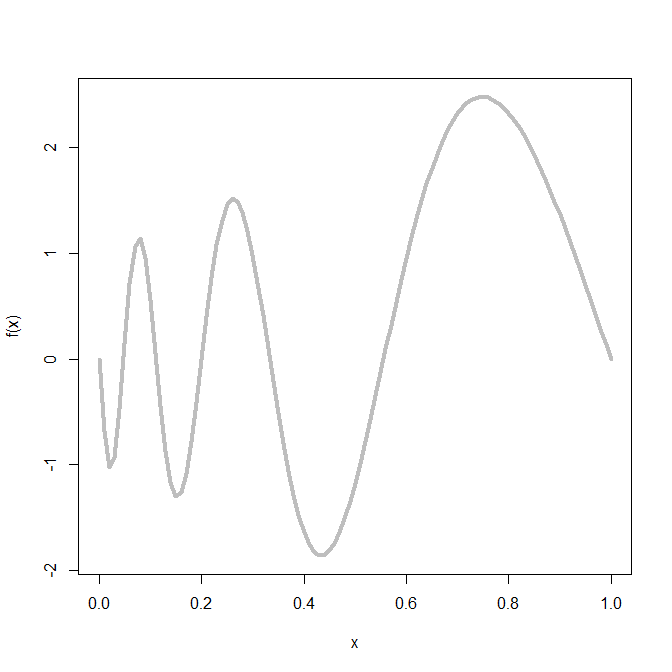 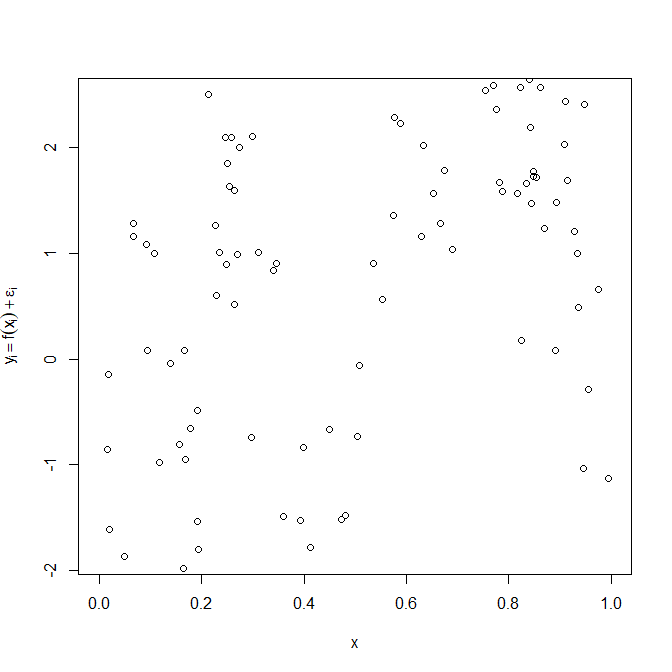 12/3/2021
6
See the r file for this lecture for all sorts of computational details…
Polynomial regression of order 1,4,7,10
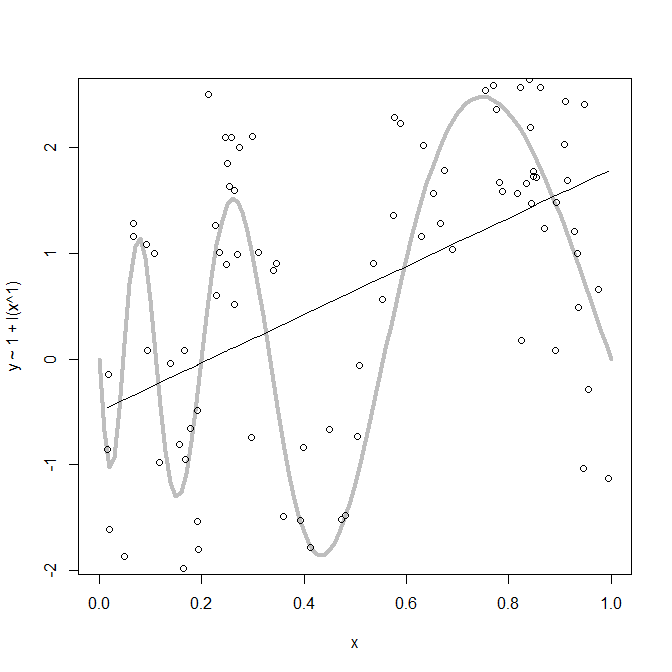 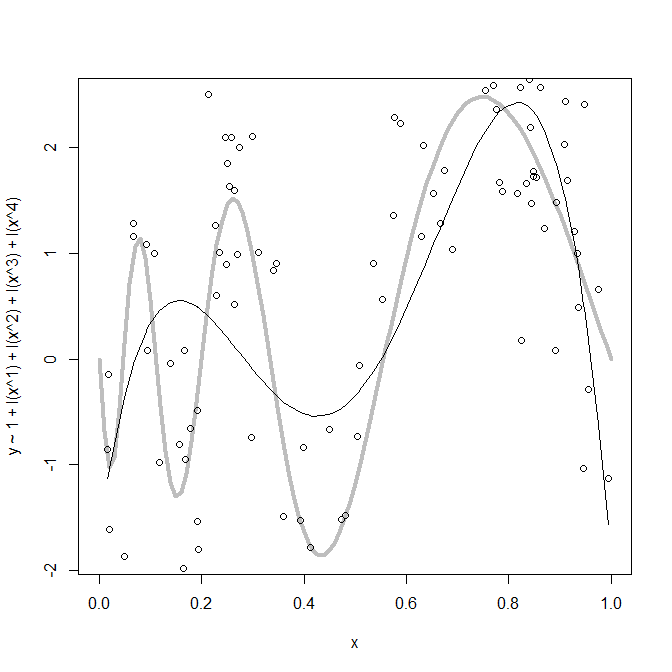 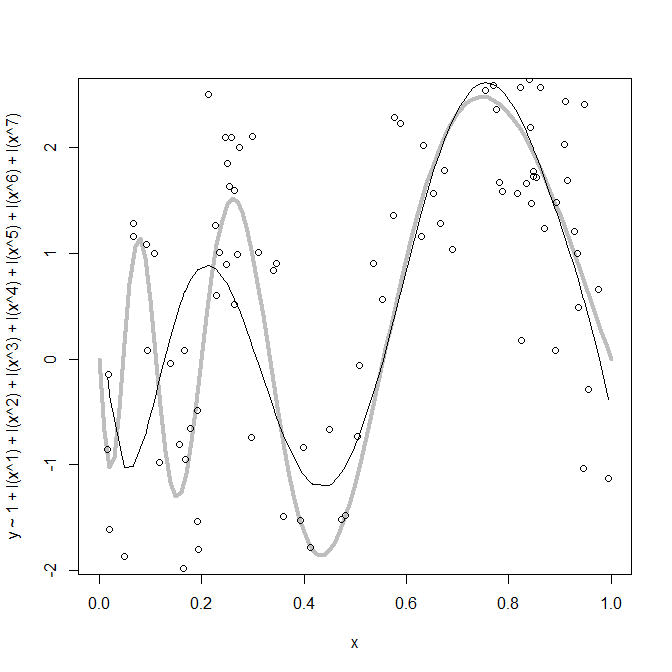 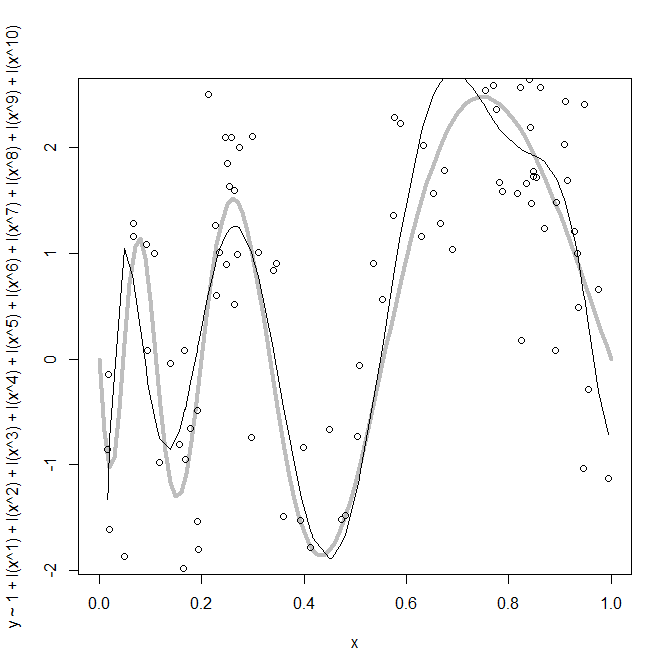 y ~ 1 + I(x^1) + I(x^2) + I(x^3) + I(x^4) + I(x^5) + I(x^6) + I(x^7) + I(x^8) + I(x^9) + I(x^10)
12/3/2021
7
> ## lmfit fits the 10th degree polynomial
> X <- model.matrix(lmfit) 
> tr <- function(m) sum(diag(m))
> tr(X%*%solve(t(X)%*%X)%*%t(X))
[1] 10.9998      ## = 11, up to floating point error
> round(summary(lmfit)$coef,2)
               Estimate Std. Error t value Pr(>|t|)
(Intercept)       -5.93       1.90   -3.12     0.00
I(x^1)           379.17     128.10    2.96     0.00
I(x^2)         -7315.39    2696.74   -2.71     0.01
I(x^3)         63240.23   26773.03    2.36     0.02
I(x^4)       -290224.39  148518.47   -1.95     0.05
I(x^5)        771227.11  499693.74    1.54     0.13
I(x^6)      -1233102.85 1058658.55   -1.16     0.25
I(x^7)       1183276.84 1419406.84    0.83     0.41
I(x^8)       -645684.02 1167866.53   -0.55     0.58
I(x^9)        171639.32  537883.43    0.32     0.75
I(x^10)       -13430.82  106143.90   -0.13     0.90

> vif(lmfit)  
      I(x^1)       I(x^2)       I(x^3)       I(x^4)
1.466822e+05 7.209028e+07 6.345761e+09 1.680260e+11
      I(x^5)       I(x^6)       I(x^7)       I(x^8) 
1.634700e+12 6.343098e+12 1.000800e+13 5.972944e+12 
      I(x^9)      I(x^10) 
1.130705e+12 3.958930e+10
12/3/2021
8
Fixing collinearity: Orthogonal basis for X
12/3/2021
9
*One way (among many) to do this is “Gram-Schmidt orthogonalization”
Let’s try it…
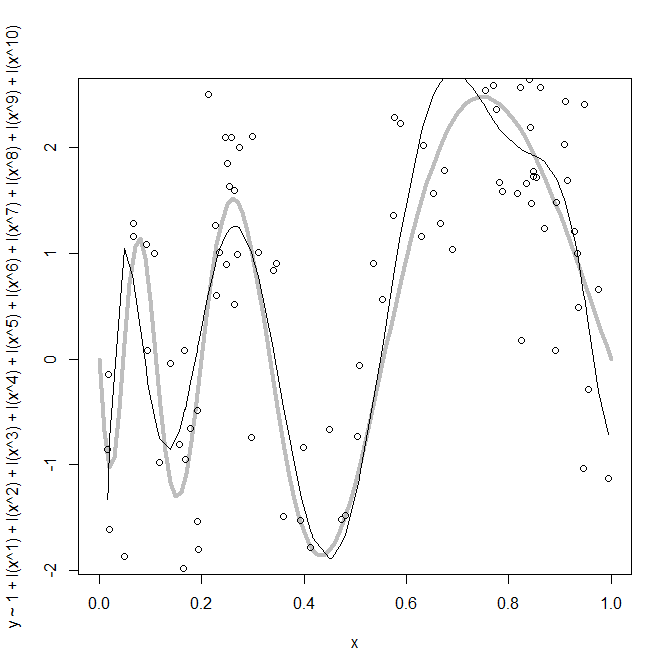 10th degree polynomial with orthogonal columns
> Polyfit <- lm(y ~ poly(x,10))
> Z <- model.matrix(polyfit) 
> tr <- function(m) sum(diag(m))
> tr(Z%*%solve(t(Z)%*%Z)%*%t(Z))
[1] 11
> round(summary(polyfit)$coef,2)
              Estimate Std. Error t value Pr(>|t|)
(Intercept)       0.70       0.10    7.02     0.00
poly(x, 10)1      6.80       0.99    6.84     0.00
poly(x, 10)2      0.52       0.99    0.52     0.60
poly(x, 10)3     -3.78       0.99   -3.81     0.00
poly(x, 10)4     -7.43       0.99   -7.47     0.00
poly(x, 10)5      1.22       0.99    1.23     0.22
poly(x, 10)6      4.27       0.99    4.30     0.00
poly(x, 10)7     -2.28       0.99   -2.29     0.02
poly(x, 10)8     -4.56       0.99   -4.59     0.00
poly(x, 10)9      4.22       0.99    4.25     0.00
poly(x, 10)10    -0.13       0.99   -0.13     0.90

> vif(polyfit)
 poly(x, 10)1  poly(x, 10)2  poly(x, 10)3  poly(x, 10)
 1             1             1             1 
 poly(x, 10)5  poly(x, 10)6  poly(x, 10)7  poly(x, 10)8 
 1             1             1             1 
 poly(x, 10)9  poly(x, 10)10 
 1             1
df = 11
y ~ 1 + I(x^1) + I(x^2) + I(x^3) + I(x^4) + I(x^5) + I(x^6) + I(x^7) + I(x^8) + I(x^9) + I(x^10)
Columns of Z
Same fitted values
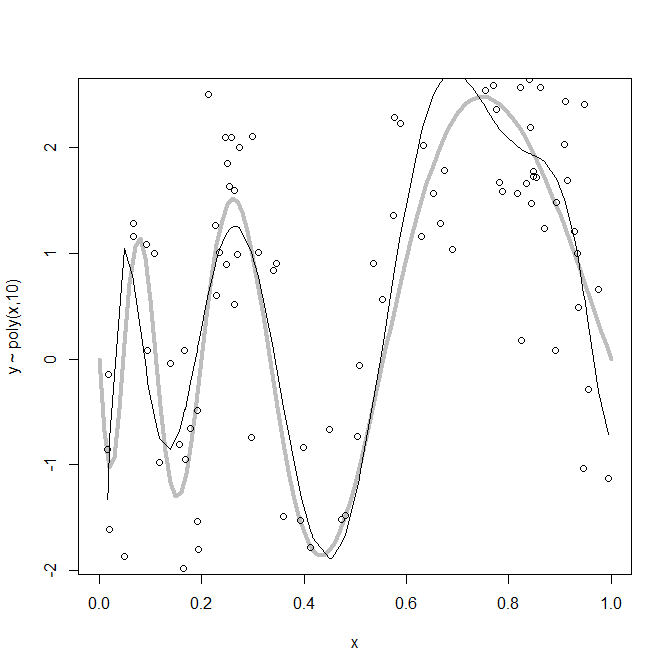 vif’s all 1’s
12/3/2021
10
Polynomials tend to get too wiggly as the degree increases…
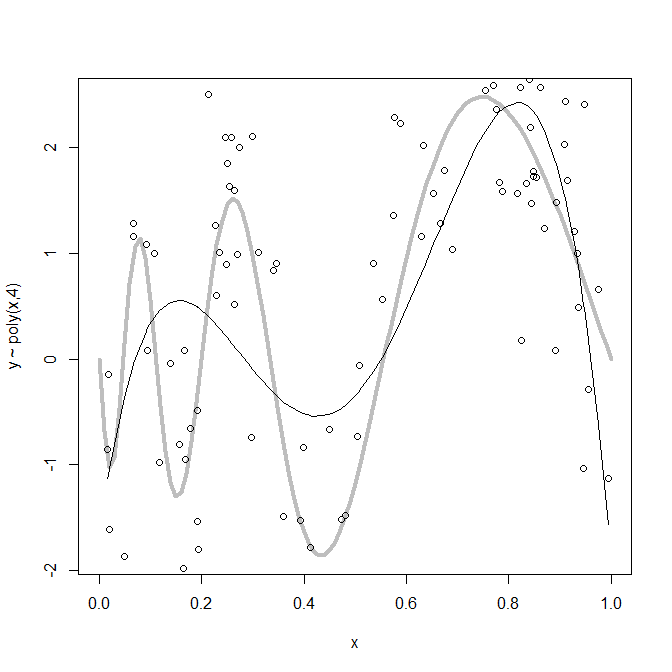 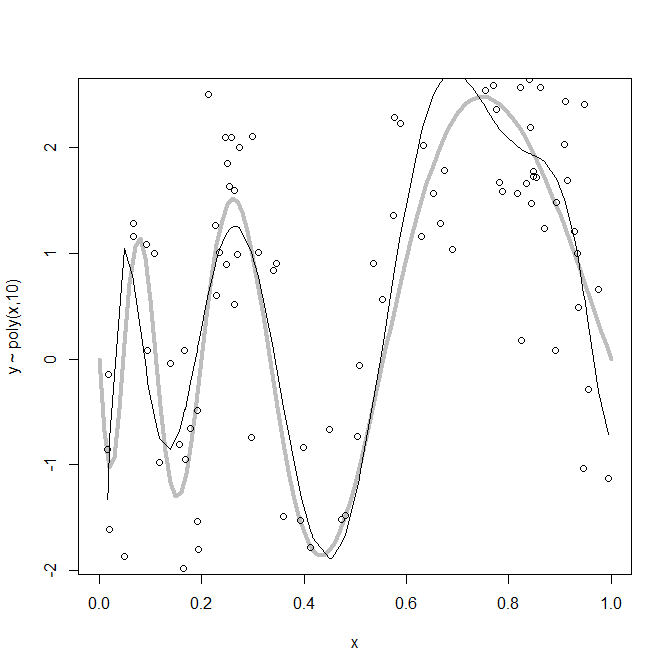 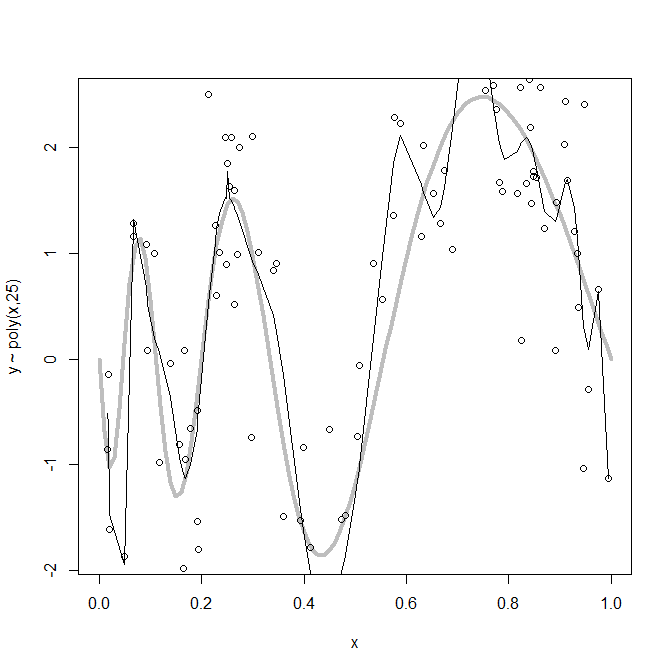 12/3/2021
11
Digression: Review of Ridge Regression
12/3/2021
12
In the r file for this lecture I show how you can fit a ridge regression with nothing more than the lm() function in R.
Try to use ridge regression to control wiggliness/roughness of polynomial…
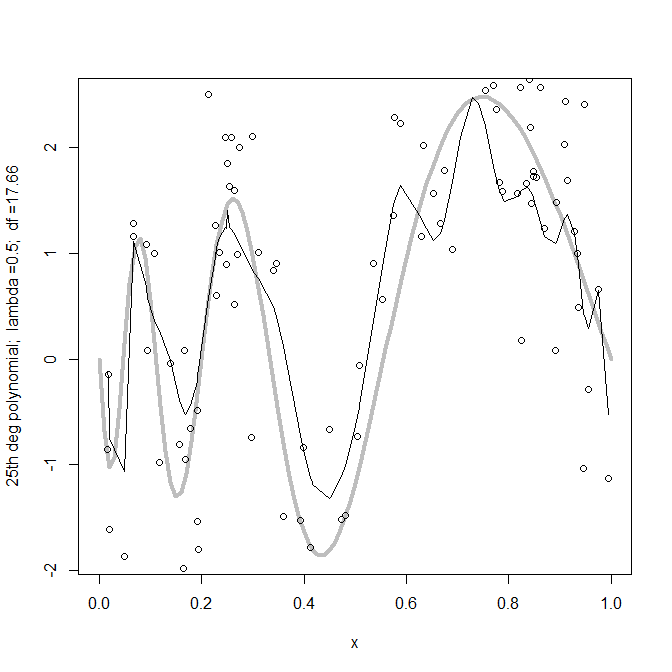 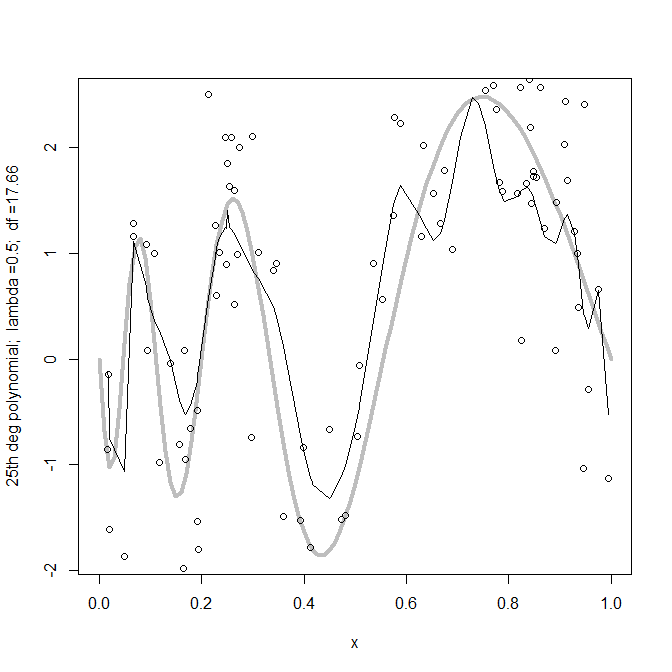 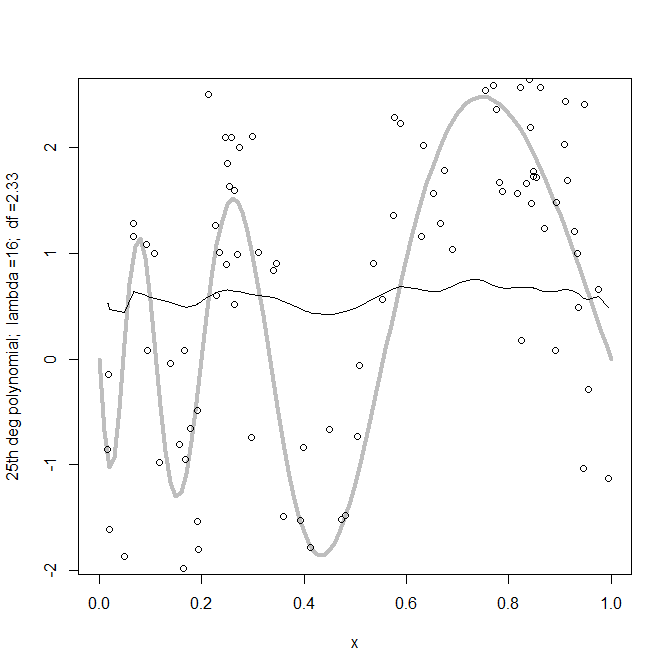 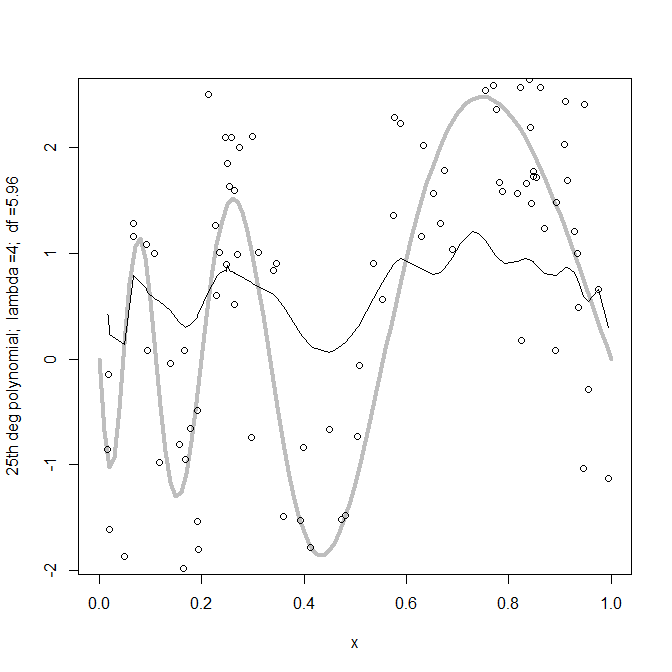 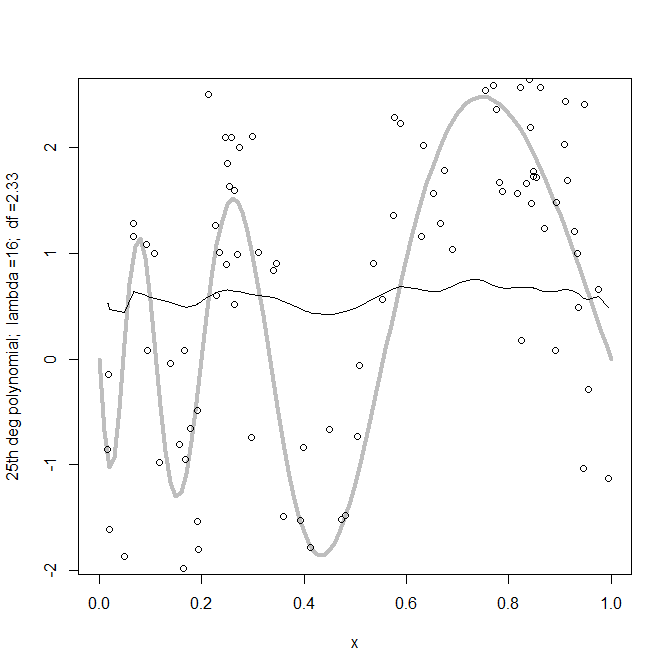 12/3/2021
13
A more “local” approach…
Instead of fitting one curve to all the data, fit different curves to different sections of the data
Piecewise constant notvery satisfying…

Piecewise polynomialstill suffers from discontinuities…

Impose continuity andsmoothness constraints
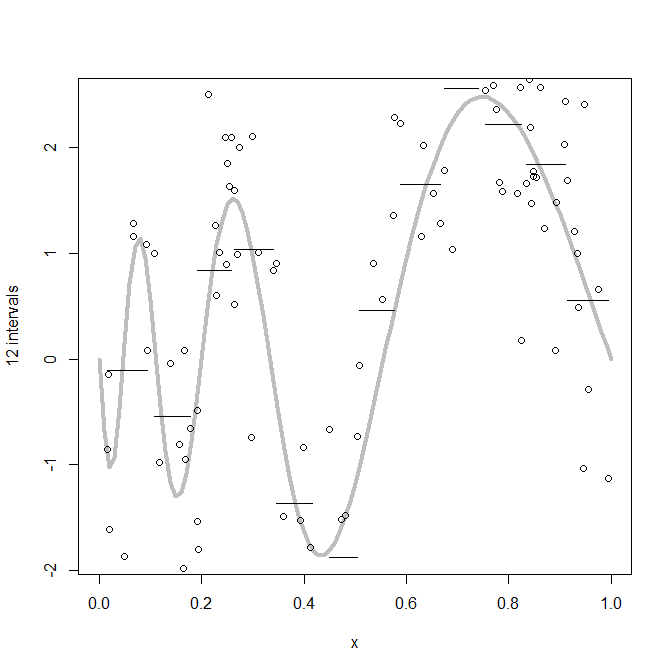 Piecewise constant on 12 intervals
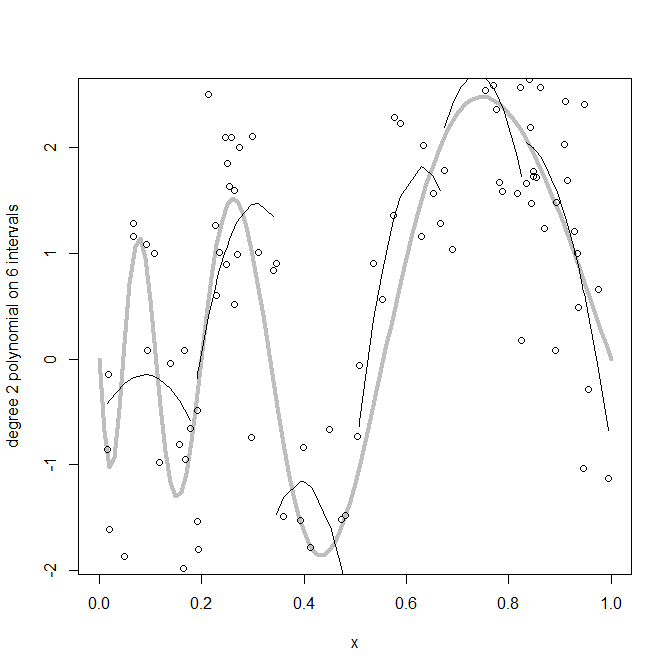 Piecewise quadratic on 6 intervals
We increase df either by increasing the number of intervals, or by increasing the polynomial degree
12/3/2021
14
Cubic Regression Splines*
12/3/2021
15
What are the degrees of freedom?
12/3/2021
16
What should the columns of the reduced X matrix be?
12/3/2021
17
*See exercise #1 on pp. 321ff of Ch 7 of James et al.’s ISLR book.
Our running example with cubic regression splines…
> library(splines)   ## for B-spline function bs()

> knots <- seq(.1,.9,by=.2) ; m <- length(knots)

> pos.part <- function(x) (x+abs(x))/2

> B <- data.frame(x=x,x2=x^2,x3=x^3) ## R supplies the intercept...
> for (k in knots) { B <- cbind(B,pos.part(x-k)^3) } ; B <- as.matrix(B)

> bjfit0 <- lm(y ~ B)
> X <- model.matrix(bjfit0)
> df <- round(sum(diag(X%*%solve(t(X)%*%X)%*%t(X))),2)
> ## setup() on the next line plots f(x) and the data…
> setup(paste("handmade regression spline with", + length(knots), "knots &",df,"df"))
> lines(x,predict(bjfit0))

> bsfit0 <- lm(y ~ bs(x,knots=knots))
> X <- model.matrix(bsfit0)
> df <- round(sum(diag(X%*%solve(t(X)%*%X)%*%t(X))),2)
> setup(paste("R's regression spline with",m,"knots &",df,"df"))
> lines(x,predict(bsfit0))
> round(vif(bjfit0),2)
                x                        x^2                         x^3             (x – k1)+^3 
 34715.01         5734082.57        67249875.68        38208202.68 
(x – k2)+^3        (x – k3)+^3       (x – k4)+^3    (x – k5)+^3 
 66989.68            3094.03             136.76               3.97

> round(vif(bsfit0),2)
bs(x, knots = knots)1 bs(x, knots = knots)2 bs(x, knots = knots)3 
                             2.72                              3.81                             4.51 
bs(x, knots = knots)4 bs(x, knots = knots)5 bs(x, knots = knots)6 
                             3.64                             3.59                              4.10 
bs(x, knots = knots)7 bs(x, knots = knots)8 
                             2.90                              1.53
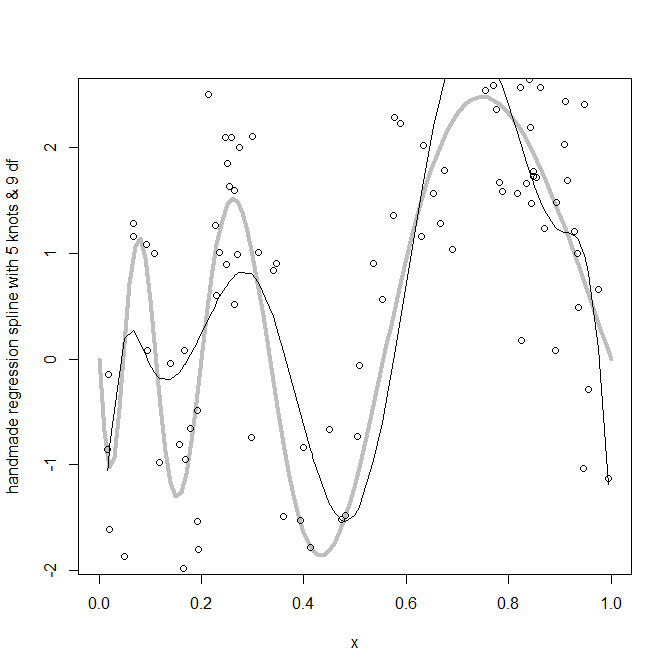 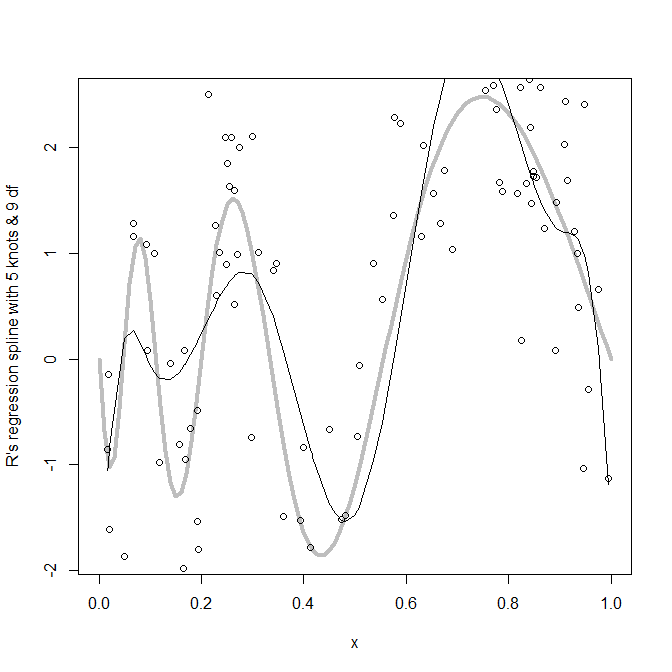 12/3/2021
18
Variations on regression splines…
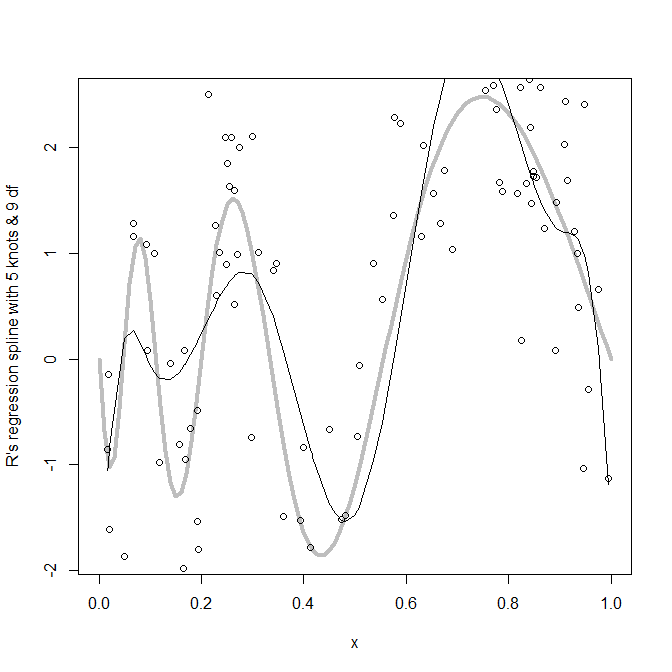 > knots <- seq(.1,.9,by=.2)
> m <- length(knots)
> nsfit0 <- lm(y ~ ns(x,knots=knots))
> X <- model.matrix(nsfit0)
> df <- round(sum(diag(X%*%solve(t(X)%*%X)%*%t(X))),2)
> setup(paste("R's natural spline with",m,"knots &",df,"df"))
> lines(x,predict(bsfit0))
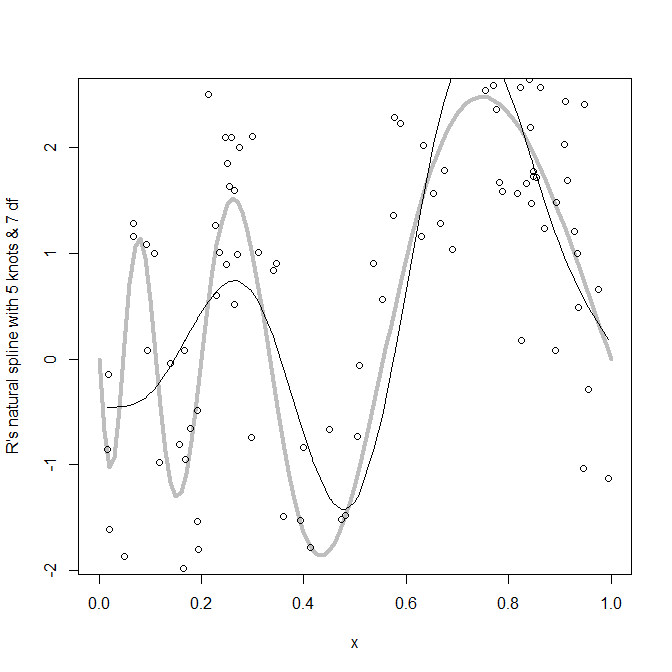 > df.req <- 9 ## select knots at (df.req – 3) quantiles of x
> bsfit1 <- lm(y ~ bs(x,df=df.req))
> X <- model.matrix(bsfit1)
> df <- round(sum(diag(X%*%solve(t(X)%*%X)%*%t(X))),2)
> setup(paste("R's regression spline with",df.req,"knots requested &",df,"df"))
> lines(x,predict(bsfit1))
> ## plot not shown; similar to others…
12/3/2021
19
We increase df by increasing the number of knots
Aside: Residual diagnostics, F-test, LRT, AIC, BIC still work…
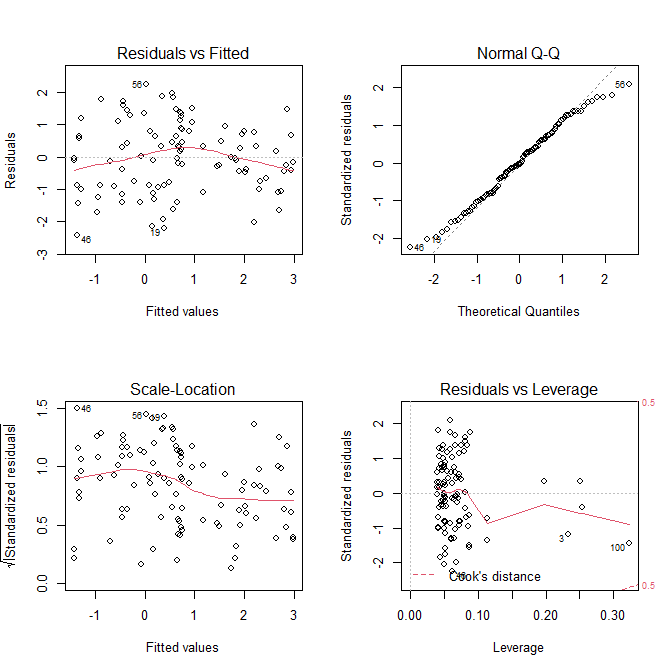 > par(mfrow=c(2,2))

> plot(nsfit0)

> plot(bsfit0)

> anova(nsfit0, bsfit0)

Analysis of Variance Table

Model 1: y ~ ns(x, knots = knots)
Model 2: y ~ bs(x, knots = knots)
  Res.Df       RSS Df Sum of Sq           F     Pr(>F)  
1       93 115.16                              
2       91 108.05   2      7.1084 2.9933 0.05508 .
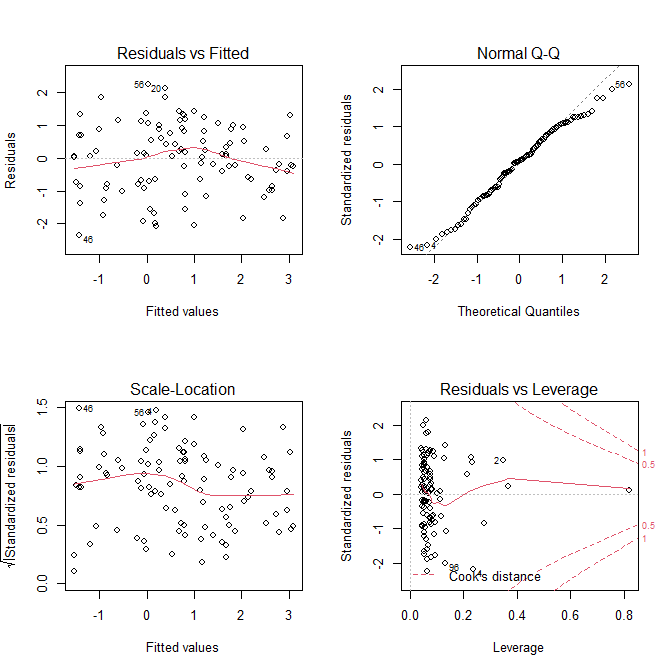 12/3/2021
20
Be careful with F-test and LRT that the models are really nested!
Smoothing Splines
(*)
12/3/2021
21
Smoothing Splines and df…
12/3/2021
22
Our running example: smoothing splines
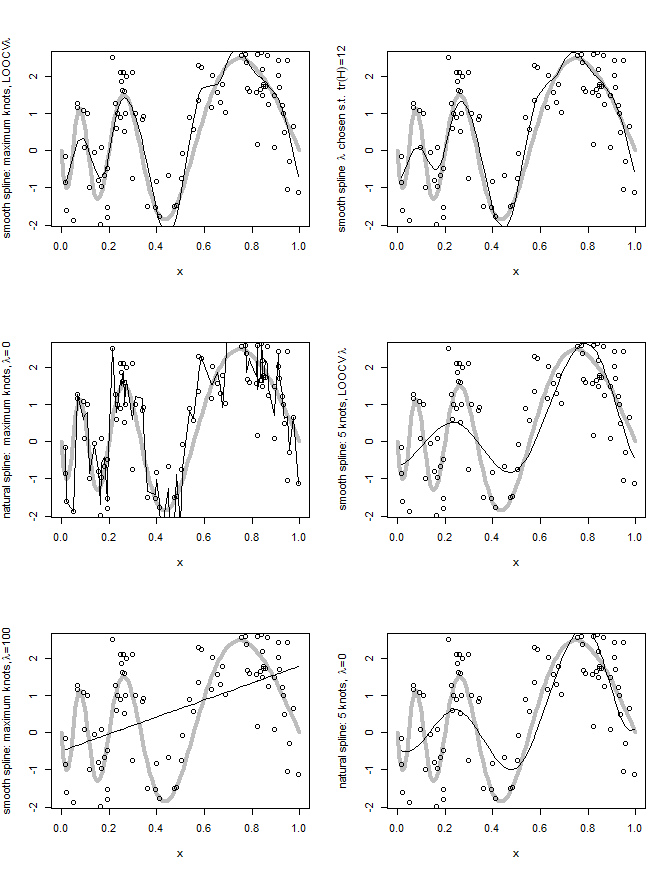 > par(mfcol=c(3,2))
> setup(expression(paste("smooth spline: maximum knots, LOOCV  ",+ lambda)))
> lines(ss <- smooth.spline(x,y,all.knots=T))
> ss$df      ## [1] 14.76477
> setup(expression(paste(“natural spline:  maximum knots,  ",+ lambda==0)))
> lines(ss <- smooth.spline(x,y,lambda=0))
> ss$df     ## [1] 64
> setup(expression(paste("smooth spline: maximum knots,  ",+ lambda==100)))
> lines(ss <- smooth.spline(x,y,lambda=100))
> ss$df     ## [1] 2.002092
> setup(expression(paste("smooth spline:  ",lambda,+ "  chosen s.t.  ",tr(H)==12)))
> lines(ss <- smooth.spline(x,y,df=12))
> ss$df    ## [1] 11.99843
> setup(expression(paste("smooth spline: 5 knots, LOOCV  “, + lambda)))
> lines(ss <- smooth.spline(x,y,nknots=5))
> ss$df    ## [1] 5.784098
> setup(expression(paste(“natural spline: 5 knots,  ",+ lambda==0)))
> lines(ss <- smooth.spline(x,y,nknots=5,lambda=0))
> ss$df    ## [1] 7
By default, smooth.spline() chooses as many equally-spaced knots as it can, up to the sample size n.  If you set all.knots=TRUE, smooth.spline() uses all the data points as knots.
12/3/2021
smooth.spline() is part of the base R distribution.
23
Summary
12/3/2021
24